Suicide Awareness and Prevention
“The Silent Epidemic”
The Jason Flatt Act SB323
Effective May 13, 2016
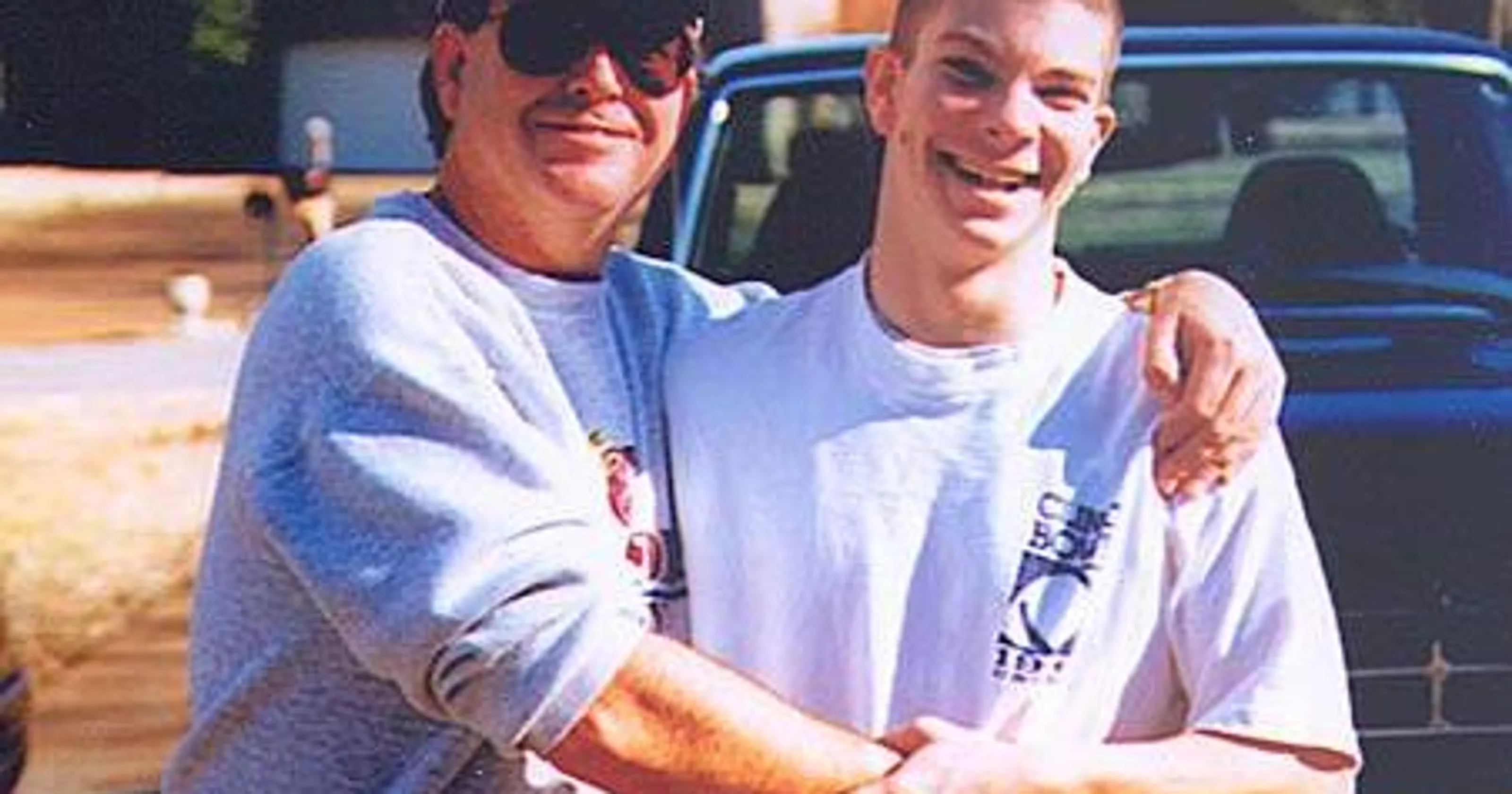 [Speaker Notes: May 13th 2016 Governor Brownback signed into law the Jason Flatt Act.
-requires BOE in each school district to provide suicide awareness and prevention programming to all school staff
-also requires each school district to notify parents or legal guardians of students enrolled in the district that the training materials provided under such programming are available.  
“Suicide prevention education enables school professionals to identify warning signs, recognize
elevated risk factors, learn basic do’s and don’ts in helping someone who may be struggling
with thoughts of suicide.” -Kansas Mental Health Coalition 2016]
Alexandra’s Story
https://www.youtube.com/watch?v=7VDJMwWC-MI
Know the Facts and The StatsAccording to the latest CDC’s WISQARS National Data Reporting (2015):
2nd leading cause of death for ages 10-14 in Kansas and college-age youth ages 18-22 in Kansas
In Kansas, every 5.21 days on an average a young person (ages 10-24) dies by suicide
There has been a 128% increase in suicides among youth ages 10-14 since 1980
More teenagers and young adults die from suicide than from cancer, heart disease, AIDS, birth defects, stroke, pneumonia, influenza, and chronic lung disease COMBINED
Each day on average there are 5,400 attempted suicides by 7th-12th graders in our nation
[Speaker Notes: Suicide is a leading cause of death—and it's preventable]
Know the Facts and The Stats
Suicide affects all ages, economic, ethnic, and social groups.
Females attempt suicide more frequently than males.  Males complete suicide more frequently than females.
 Cultural variations exist in suicide rates:
Native American/Alaskan Native youth have highest rates of suicide related fatalities.
Caucasian youth have the second highest rates of suicides.
African American youth have the third highest rates of suicides.
Hispanic youth are more likely to report attempts than their peers.
[Speaker Notes: Females 3x more likely to attempt.  Males 4x more likely to die from.
SUICIDE IS PREVENTABLE!]
Elevated risk factors
Trouble with the law
Abused, molested, neglected
Drugs and alcohol  
Severe conflict with parents
Unplanned pregnancy
A pattern of intense, unstable relationships
Impulsivity and aggression
Previous suicide attempts
Engage in self-harming behavior
Serious medical condition
LGBTQ
Learning Disabled
Loners
Low Self-Esteem
Mental Disorders 
Stressful life event or loss
Easy access to lethal methods
Exposure to others’ suicidal behavior (family members, peers, suicide clusters, media, internet)
Youth in out of home placements
[Speaker Notes: Statistics on youth suicide suggests that there are some behaviors and characteristics that should alert us to a possible elevated risk of suicidal thought.  Some of the most common risk factors are as follows:
LGBTQ- targets of a great deal of discrimination, family rejection, harassment, bullying, violence and victimization, CDC finds LGB youth are 4x more likely to attempt suicide
LD- struggle to perform in school is present daily.  Youth w/ld had twice the risk of emotional distress and females were at twice the risk of attempting suicide and for violence involvement
Loners- lacking social/emotional support systems
Low SE- Feelings of worthlessness, shame, self-hatred
Mental DO- 90% of those who complete Suicide suffer from undiagnosed and treatable mental health DO- in particular depression, bi-polar disorder, substance use, psychotic do’s, anxiety, conduct, borderline personality disorder. *many of these youth are not receiving proper treatment refer to treatment
Kids who have a friend or family member attempt or complete suicide are at a higher risk 
Out of home- juvenile justice and foster care increased risk
Drugs- lowers inhibitions, impairs judgement and reasoning, worsens depression and anxiety– can significantly heighten the risk– associated with 50% of suicides 
Previous attempt- elevated risk, known predictor of suicide death.  *make sure these kids are getting appropriate follow up care. 1/3 suicides are not the individual’s first attempt.  During the first year following an attempt, the risk for completing suicide is increased by more than 100 percent.]
Warning signsThe majority of teens who attempt suicide present with clear warning signs
Suicide Threats: Direct or Indirect Statements
Plan: Having an organized plan of how/when = big red flag!!!
Themes of death or suicide (essays, poems, artwork)
Depression and Anxiety
Feeling rejected, humiliated
Changes in behavior 
Hopelessness 
Withdrawing and isolating self from others
Difficulty with concentration
Decline in hygiene
Decline in academic performance
Increased irritability and aggressiveness
Changes in eating and sleeping
Substance use 
Saying goodbyes/Giving away prized possessions 
Unusually rebellious, disruptive behavior
Self mutilating behavior

This is not an all-inclusive list. Anytime you notice concerning behaviors, start asking questions!
[Speaker Notes: 80% of completed suicides exhibited clear warning signs of their intentions.  This means that if we learn the signs and know how to respond, we have an opportunity to help. 
“I’d be better off dead.” “I won’t be bothering you much longer.”  Suicide threats are not always verbal- text messages, social media.  People who talk about suicide, threaten suicide, or call suicide crisis lines are at a higher risk of attempting/completing
Emotional stress may result in physical complaints: headaches, stomach aches, loss of energy, loss of appetite, insomnia, hyposomnia 
Perceived burden
Family history- knowing someone who has attempted or completed suicide
Illness- chronic pain, chronic illness (especially one that is fatal)
Taking excessive risks, being reckless]
Do’s and Don’ts from the American Association of Suicidology
DO:
Remain calm.
Be direct.  Talk openly about suicide.  Be willing to listen.  Allow expression of feelings.
Be non-judgmental.
Offer hope of possible alternatives.
Take action! Do not leave the individual alone.
Get help from people specializing in crisis intervention and suicide prevention.
DON’T:
Do not act shocked; it will put distance between you.
Do not be sworn to secrecy. Seek help and support.
Do not dare him or her to do it.
[Speaker Notes: If you are concerned about a student, it’s time to take action.  Here are some tips on the next steps to take:]
District Suicide prevention and Action plan
Suicide Prevention:
If any employee has reason to believe, either through direct knowledge or through a report from someone, that a person is in any danger of harming himself/herself, that employee must report the situation immediately according to the following procedure.
Steps of Action: 
If the student has threatened or has displayed a cluster of alarming warning signs, appears to have a plan, or is in imminent danger and requires intervention, the building administrator, counselor, and/or school psychologist will be contacted immediately. The following procedures are to be followed:
Do not leave the student alone.
Contact the student’s parent(s), guardian(s) or emergency contact(s).  It is recommended that a second person witness the call.
Do not allow the student to go home unsupervised.  A parent/guardian or other adult must assume direct responsibility for the student in allowing him/her to leave school.
Confidentiality shall be maintained throughout these procedures unless the safety of the student is at stake.
The building administrator, counselor, or school psychologist will make a follow-up phone call to the parent(s) or guardian(s) the next day.
Protective factors:
“PROTECTIVE FACTORS Are the building blocks for resilience Protect and nurture adolescents in high risk situations Promote well-being Reduce the likelihood of teenage suicide”- The NASW shift project
Skills in problem solving
Impulse control
Conflict resolution skills
Positive community and family connections and support: Strong ties to family and community are among the most significant protective factors.
Support for help-seeking
Access to effective mental health care
Long term, community-based prevention and youth development promotion programs
A sense of connectedness and belonging  
Supportive peers
Good health and access to healthcare
[Speaker Notes: We can help build resiliency and protect our youth from suicide by helping them to develop skills sets in areas such as problem solving, conflict resolution, and impulse control… by fostering in them a sense of connectedness and belonging. -Strong ties to family and community are among the most significant protective factors.
 Not every child has a positive, strong connection with family: as a community and as a “school family” we can reach out support and connect with those kids.  Protective factors buffer youth from suicidal thoughts and behavior, improve academic achievement, increase positive behaviors, and decrease risky, dangerous, and antisocial behaviors.  

Most effective efforts involve reducing risk factors while increasing protective factors]
“every child deserves a champion: an adult who will never give up on them, who understands the power of connection and insists they become the best they can possibly be.”-Rita Pierson, educator
https://www.youtube.com/watch?v=SFnMTHhKdkw
Acknowledgements
The Jason Foundation
American Association of Suicidology
Centers for Disease Control and Prevention
American Foundation for Suicide Prevention
The NASW Shift Project: Suicide Prevention for Adolescent Girls:
http://www.naswdc.org/practice/adolescent_health/shift/documents/information/SHIFT-Protective.pdf
Kansas Legislative Research Department - 2016 Summary of Legislation
American School Counselor Association
CDC. (2011). Youth Risk Behavior Surveillance – United States, 2011. Atlanta, GA: U.S. Department of Health and Human Services.
https://www.youtube.com/watch?v=7VDJMwWC-MI
https://www.youtube.com/watch?v=SFnMTHhKdkw
The End
Thoughts, Comments, Questions?